Network Design with Degree Constraints
Guy Kortsarz

Joint work with Rohit Khandekar and Zeev Nutov
Problems we consider
Minimum cost 2-vertex-connected spanning subgraph with degree constraints
Minimum-degree arborescence/tree spanning at least k vertices
Minimum-degree diameter-bounded tree spanning at least k vertices
Prize-collecting Steiner network design with degree constraints
Our results (1)
Minimum cost 2-vertex-connected spanning subgraph with degree constraints

First paper to deal with vertex-connectivity
(6b(v) + 6)-degree violation, 4-approximation
Algorithm:
Compute an MST T with degree constraints
Augment T to a 2-vertex-connected spanning subgraph without violating the degree constraints by too much
Our results (2)
Minimum-degree arborescence/tree spanning at least k vertices
Much harder than minimum-degree arborescence
Large integrality gap for natural LP: k½ = n¼
No o(log n)-approximation unless NP=Quasi(P)
Combinatorial ((k log k)/OPT)½-approximation

Minimum-degree diameter-bounded (undirected) tree spanning at least k vertices
No o(log n)-approximation unless NP=Quasi(P)
Our results (3)
Prize-collecting Steiner network design with degree constraints

(α b(v) + β)-degree violation ρ-approximation algorithm for SNDP with degree constraints
	implies
	(α (1+1/ρ) b(v) + β)-degree violation (ρ+1)-approximation algorithm for prize-collecting SNDP with degree constraints

For example, ρ = 2, α = 1, β = 6r+3 where r = maximum connectivity requirement
Outline
Minimum cost 2-vertex-connected spanning subgraph with degree constraints

Minimum-degree arborescence/tree spanning at least k vertices
Vertex connectivity with degree constraints
Minimum cost 2-vertex-connected spanning subgraph with degree constraints
Algorithm:
Compute an MST T with degree constraints
Augment T to a 2-vertex-connected spanning subgraph without violating the degree constraints by too much
Augmenting vertex connectivity with degree constraints
Tree T
Γ(S)
S
Set S is violated if
S has only one neighbor Γ(S) in T
S + Γ(S) ≠ V
Vertex connectivity with degree constraints
Tree T
Γ(S)
S
Menger’s theorem: T + F is 2-vertex-connected if and only if each violated S has an edge outside S + Γ(S).
Natural LP with degree bounds
Minimize cost of the picked edges such that:
For each violated set S, there is a picked edge from S to     V \ (S + Γ(S))
 Degree of any vertex v is at most b(v)

Main theorem: One can iteratively round this LP to get a solution such that:
The cost is at most 3 times LP value
degree(v) ≤ 2 δT(v) + 3 b(v) + 3

Since δT(v) ≤ b(v) + 1, the final degree of v is at most 6 b(v) + 6.
Outline
Minimum cost 2-vertex-connected spanning subgraph with degree constraints

Minimum-degree arborescence/tree spanning at least k vertices
k½ integrality gap
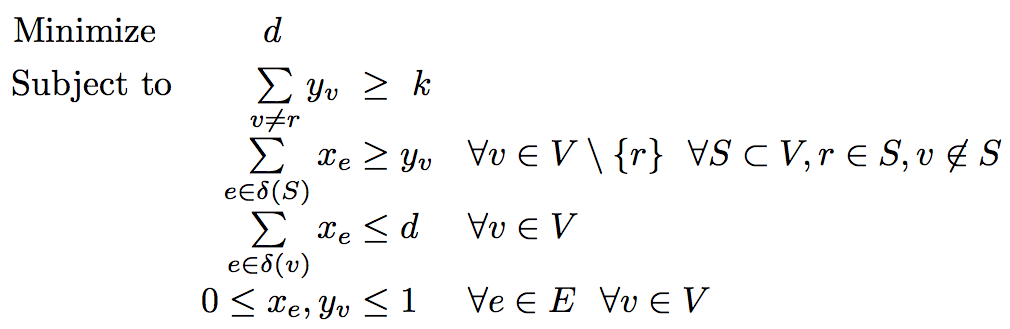 Degree = k
LP sets xe = 1/k and has maximum degree  = 1
Any integral solution has maximum degree ≥ k½
Degree = k
…
Minimum-degree k-arborescence:    Our approach
Consider the optimum k-arborescence with max-degree OPT
Minimum-degree k-arborescence:    Our approach
There exist (k OPT)½ subtrees each containing at most (k OPT)½ terminals
Portal
Minimum-degree k-arborescence:    Our approach
Algorithmic goal: find at most (k OPT)½ portals, each sending at most (k OPT)½ flow, such that at least k terminals receive a unit flow each
Portal
Constraint: each vertex can support at most OPT flow (the degree constraint)
Minimum-degree k-arborescence:    Our approach
This is a submodular cover problem
We can get O(log k) approximation
Thus overall ((k OPT)½ log k)-degree k-arborescence
Portal
Open questions
How hard is it to approximate the minimum-degree arborescence spanning at least k vertices?
Can we get polylog k approximation?
Can we show kε hardness of approximation?

Is the problem easier in undirected graphs?